Know-How and Asset Complementarity and Dynamic Capability Accumulation: The Case of R&D
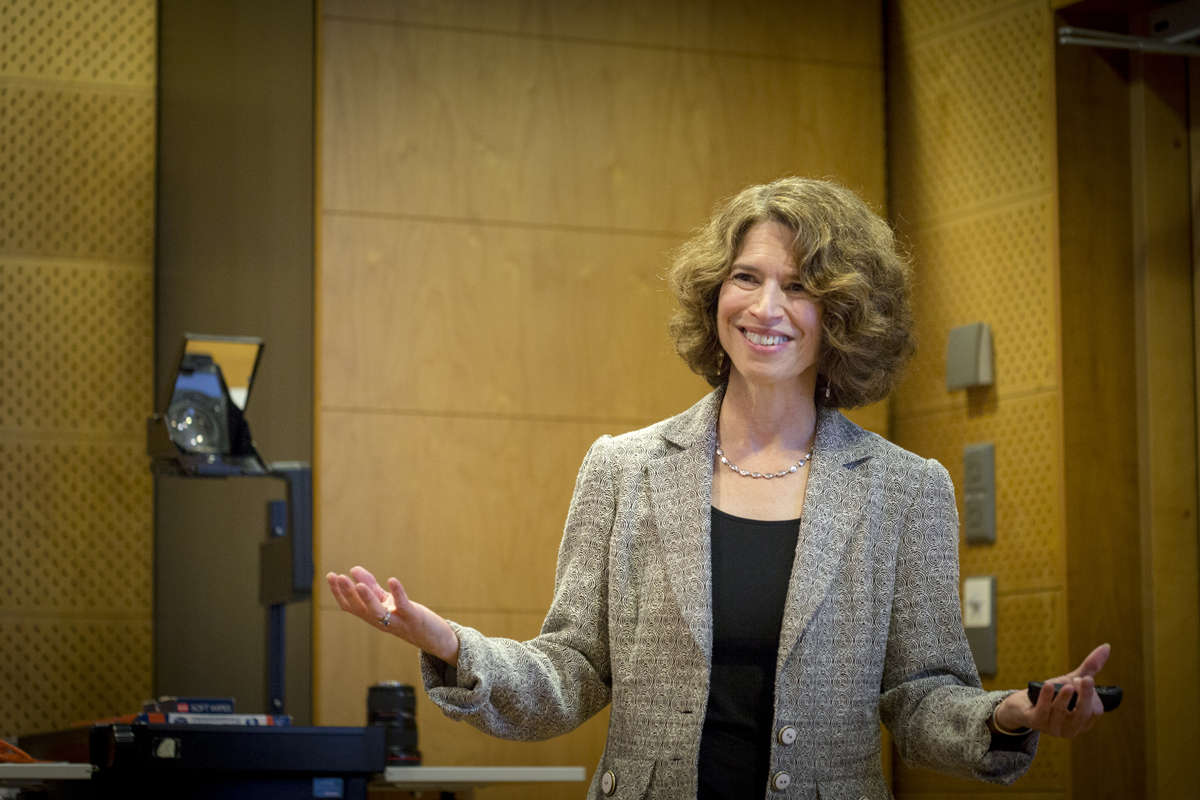 Constance E. Helfat（1997）
Introduction
Problem Formulation:

When firms seek to alter their stock of knowledge in response to change in the external environment,           do such efforts depend on the firms’ existing stocks                      of complementary know-how and other assets,                              and if so, how?
2
R&D By U.S. Petroleum Firms
Two major oil price increases—one in 1973–74 and a second in 1978–79. (Dataset 1976-81)
The oil supply shortages and price increases  unexpected product–market diversification opportunity in synthetic fuels             (from coal, oil shale, and tar sands). 
The firms spent a disproportionately large amount on coal gasification/liquefaction R&D during this period. 
- Core technology: refining oil
- Less developed technology: Coal gasification and liquefaction
3
Coal conversion
Two sorts of complementary assets might have affected the extent to which firms undertook coal conversion R&D in response to rising oil prices. 
refining-based technological knowledge within the firm, which may produce economies of scope; 
assets that the firm could utilize in commercializing the outcome of coal conversion R&D.
4
Research question
How do the complementary technological knowledge and physical assets influence dynamic capability accumulation?
5
Economies of scope and know-how complementarities in R&D
Accumulated knowledge related to established technologies  Technologically related business applications  Economies of scope
Economies of scope could have lowered the costs of R&D needed to develop and commercialize the more speculative technology
Know-how complementarities in refining and coal conversion R&D
Prior research within the firm related to conventional oil refining, with which coal conversion has technological commonalities
A firm’s accumulated refinery assets provide a rough measure of  the extent of a firm’s experience in utilizing established refinery technologies
R&D on the processing of synthetic fuels from oil shale and tar sands in part involves extensions of established refinery technology
6
Hypothesis 1
Firms that had larger complementary technological knowledge were likely to have undertaken larger amounts of coal gasification/liquefaction R&D
7
Hypothesis 1 Know-How Complementarity
Technological knowledge
stocks of knowledge
+
coal gasification/ liquefaction R&D.
refinery assets
+
+
past R&D on other synthetic fuels
8
Complementary assets for coal conversion commercialization
Firms that had larger coal related assets might have undertaken larger amounts of coal conversion R&D in search of uses for their coal in addition to direct mining and sale.
9
Hypothesis 2
A key asset for R&D in coal conversion is coal
Firms would seek to exploit their prior holdings of coal reserves

Hypothesis 2: Firms that had larger accumulated          coal assets were likely to have undertaken larger amounts of coal gasification/liquefaction R&D
10
Hypothesis 2 Complementarity  Asset
Physical assets
coal gasification/ liquefaction R&D.
coal assets
+
11
Variables
Dynamic capability accumulation
Know-how
Physical assets
Know-how
Know-how
12
Empirical Method
Tobit regression (OLS will yield inconsistent estimates of the regression coefficients)
coal conversion R&D intensity = 
complementary know how + complementary coal assets 
+ other sorts of resources and knowledge + control (oil price) + control (idiosyncratic firm effects)
13
[Speaker Notes: !!!!!!!!!!!!!]
Empirical results
H1a
H1b
H1c
H2
14
Empirical Results
An interaction term between refining R&D capital stock and coal assets lacks statistical significance, indicating a separate rather than joint relationship of each variable to coal conversion R&D.
15
Results
H1b is falsified by the empirical results, possibly due to
Inappropriate proxy for accumulated knowledge of refinery operations
Any oil refining process developments that companies sought to use in coal conversion R&D stemmed primarily from R&D related to oil refining rather than knowledge gained from through refinery operations.
Output substitutability 

*When refining R&D knowledge is omitted  The significance might reflect the reliance of other synfuels R&D on refining R&D rather than any complementarity of other synfuels R&D with coal conversion R&D
16
Conclusion
Complementary assets matter.

As firms raised spending on coal conversion R&D in response to rising oil prices, they may have sought to benefit from complementary oil refining R&D-based knowledge and to exploit complementary coal assets. 
Any economies of scope from complementary technological knowledge or any benefits of exploiting complementary coal assets could not make up for the large drop in real oil prices.
17
Thinking
Regarding firms’ R&D capabilities ,whether smaller, more focused firms can as effectively utilize potential know-how and other asset complementarities, and if not, whether this places smaller firms at a disadvantage both in a dynamic as well as a more static setting.
Specialization
Agility
Cost Efficiency
18